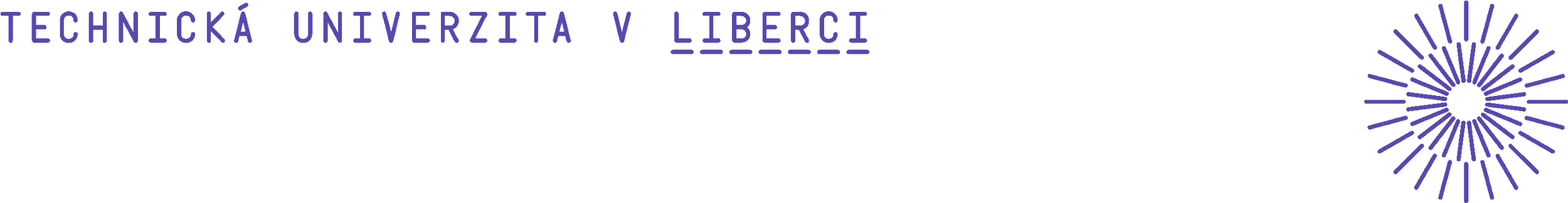 Nové možnosti rozvoje vzdělávání na Technické univerzitě v Liberci

Specifický cíl A2: Rozvoj v oblasti distanční výuky, online výuky a blended learning

NPO_TUL_MSMT-16598/2022
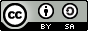 Testování studentů on-line
KPS/TZB2: Technické zařízení budov 2
Ing. Zuzana Vyoralová, Ph.D.
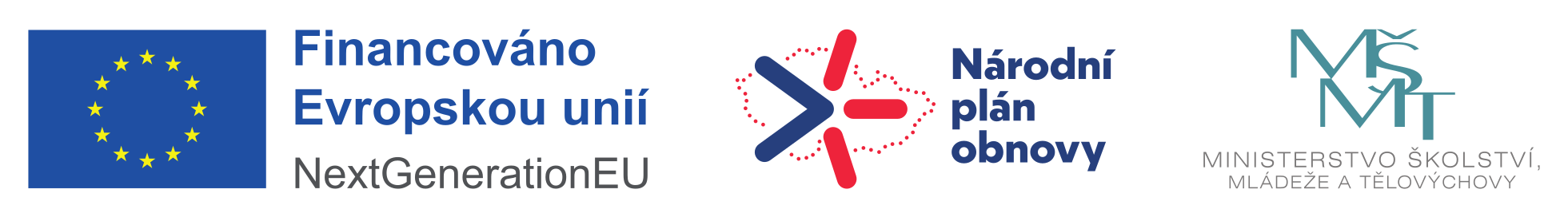 Závěrečný test on-line
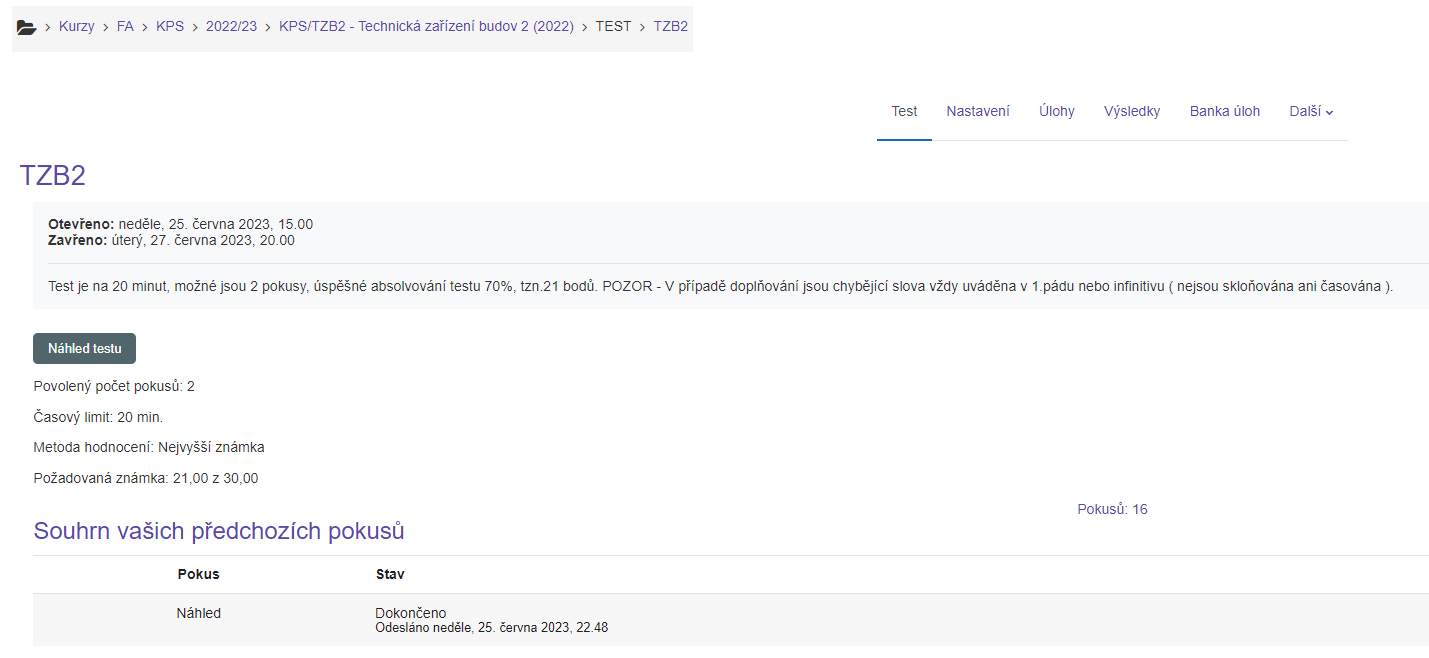 2
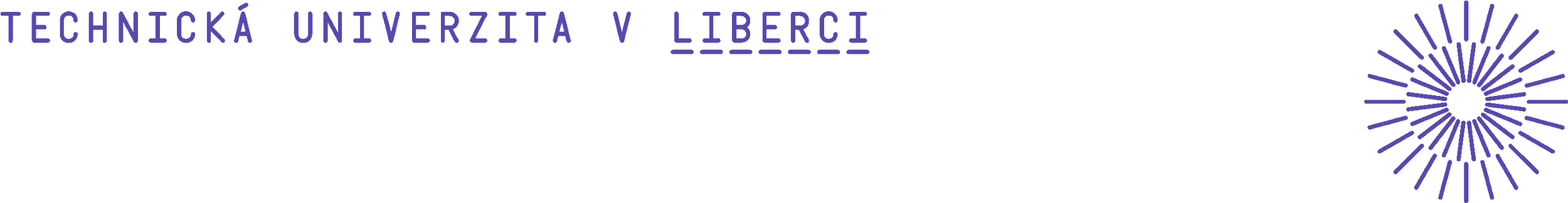 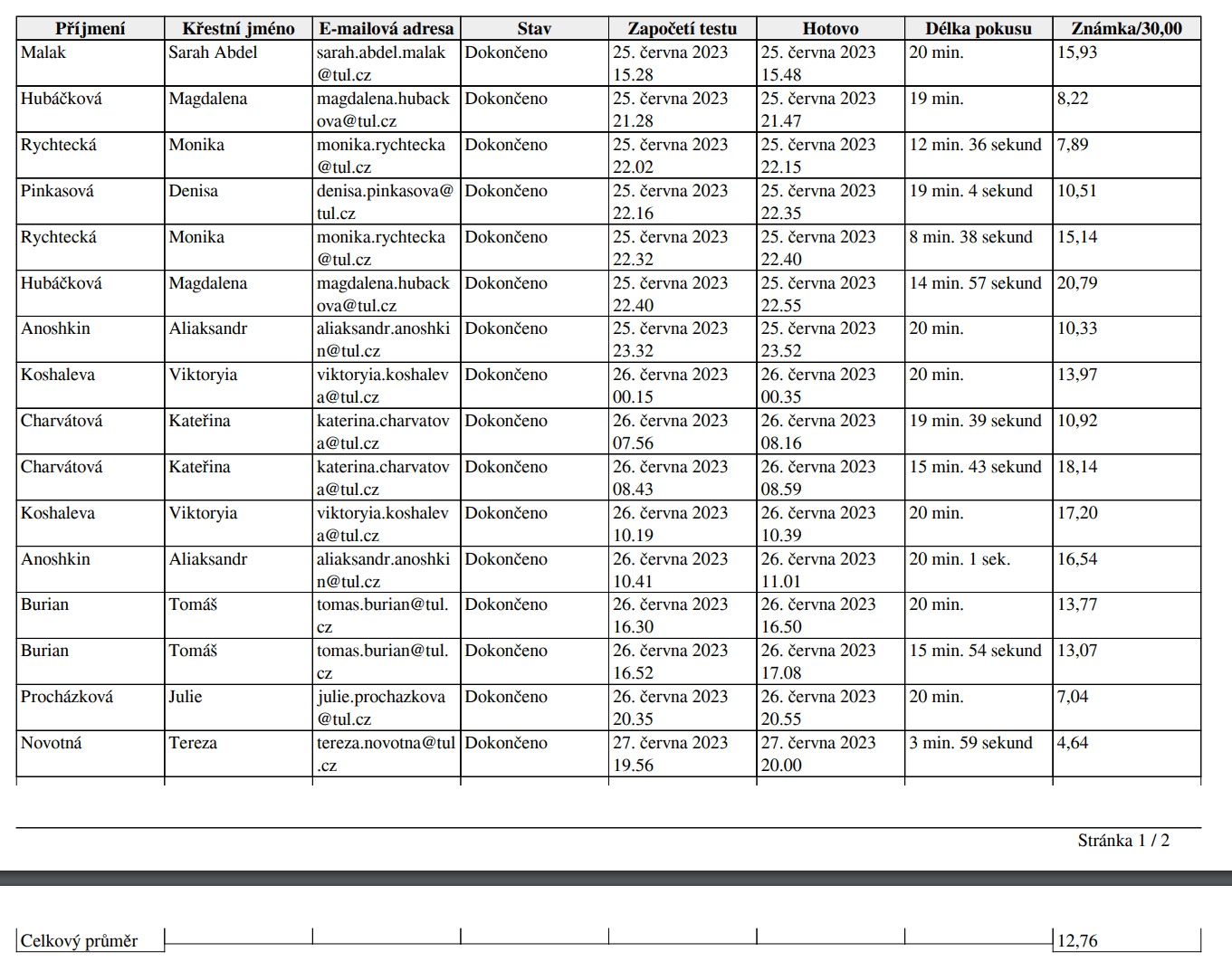 3
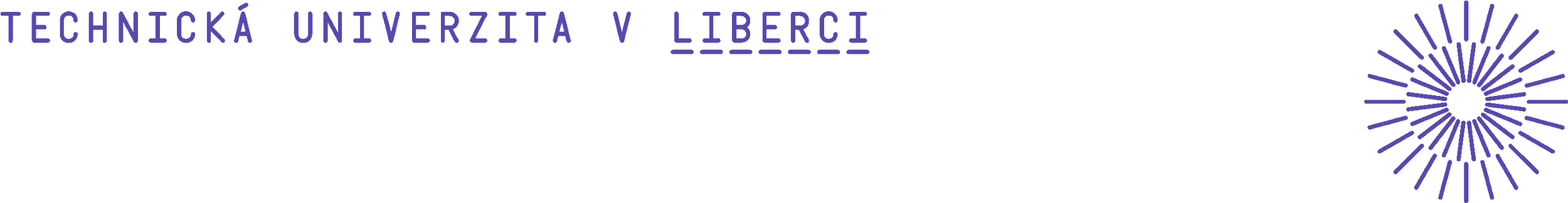 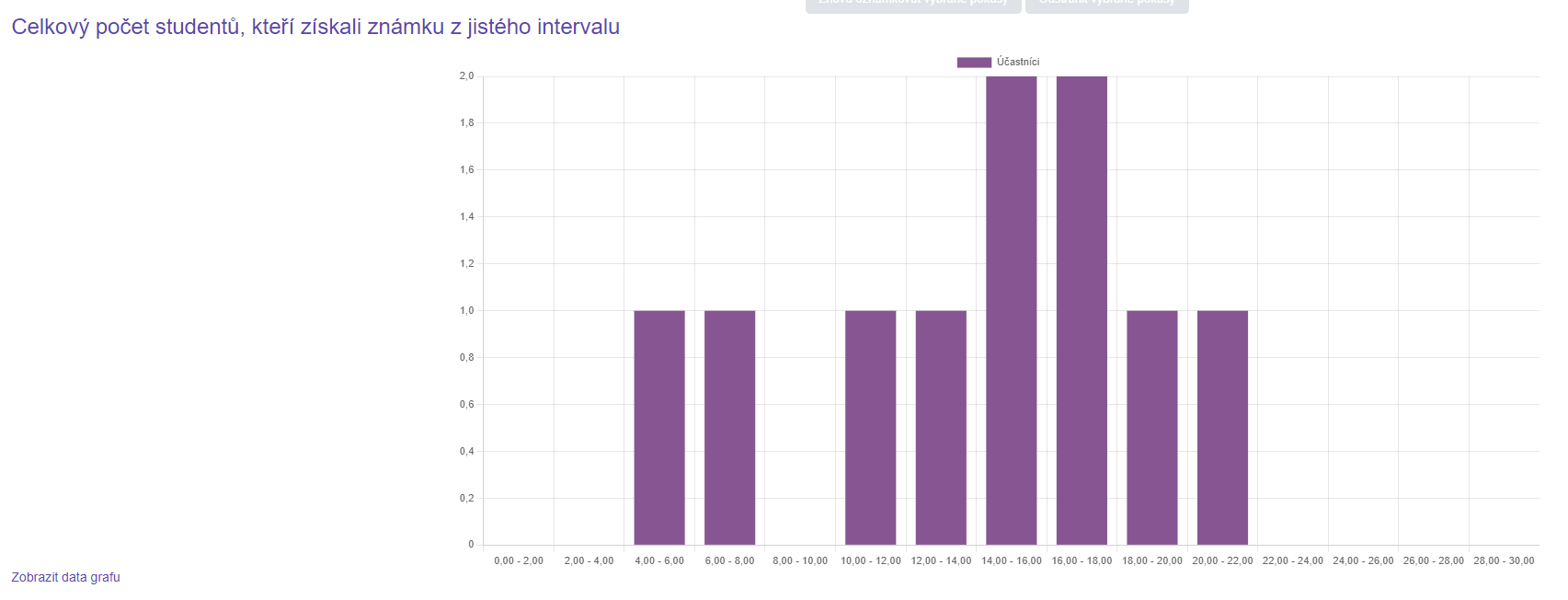 4
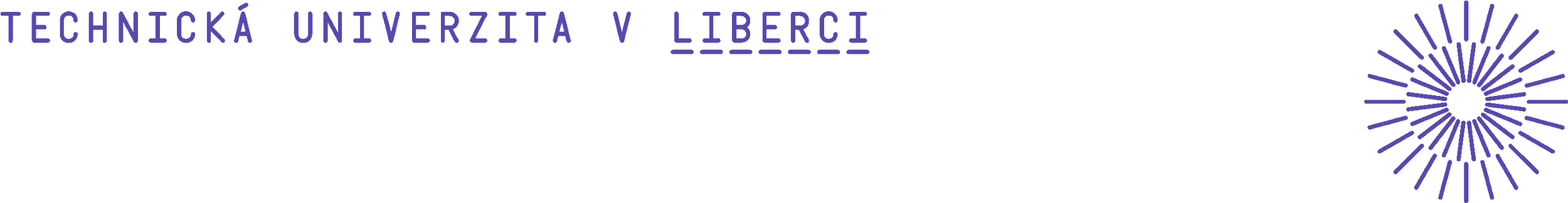 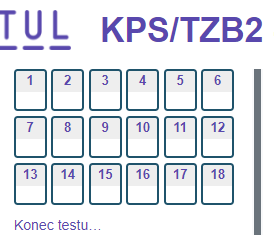 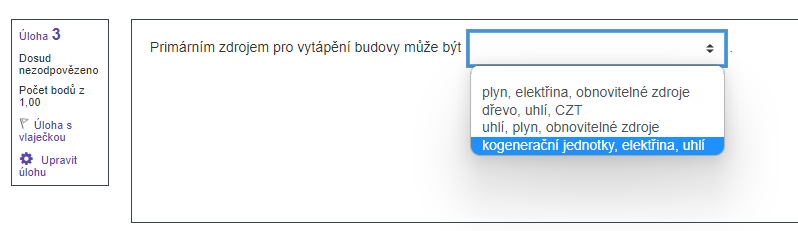 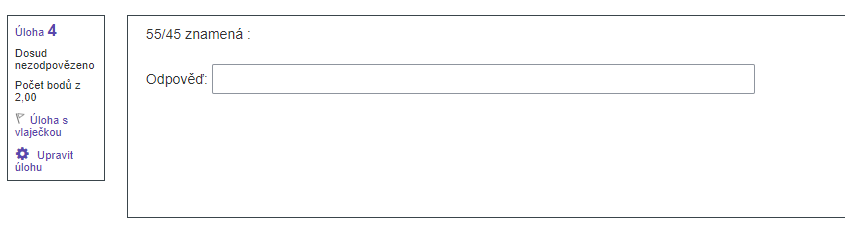 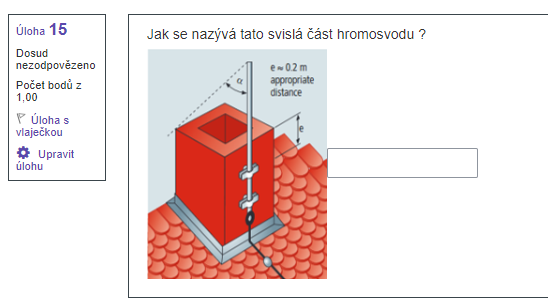 5
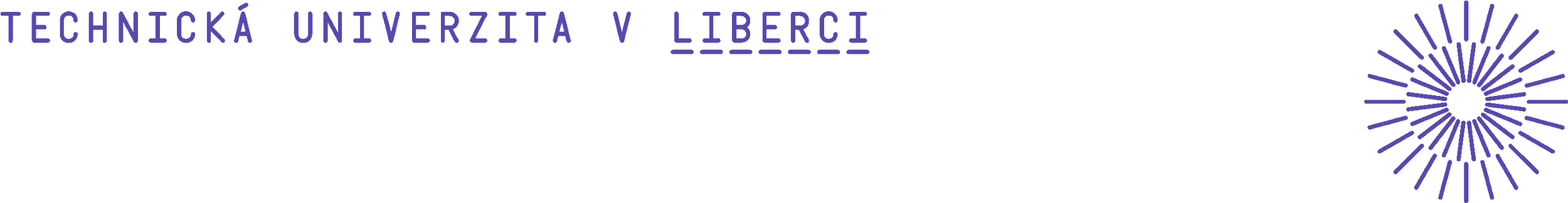 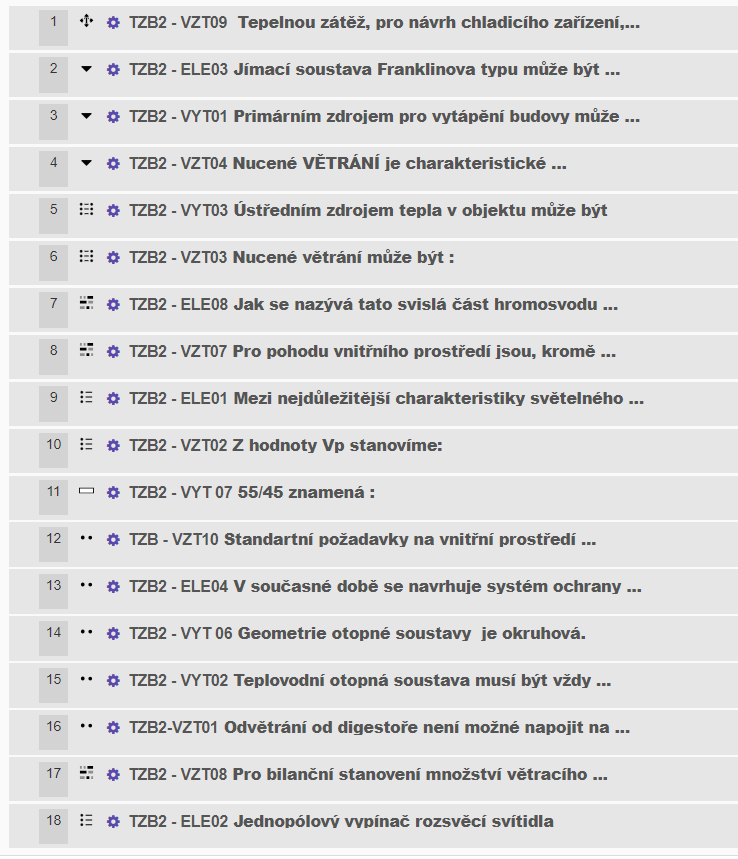 6
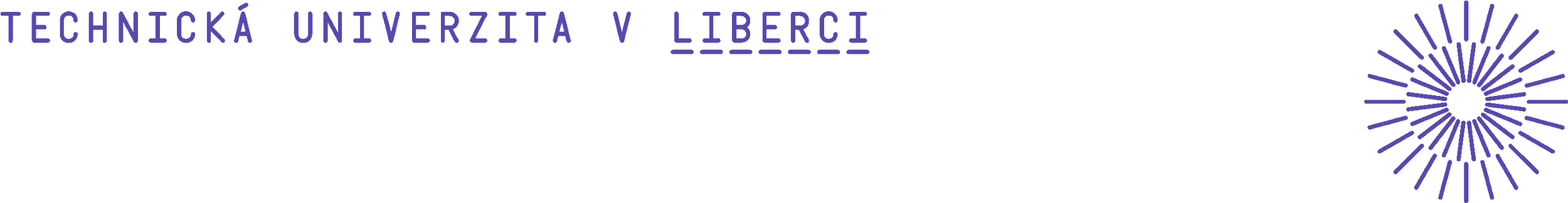